By: Namrata    Verma
66230153
My Question:
How can teachers and students share in classroom management? 
Or
 What is the role of equity in classroom management amongst teachers and students?
Why it is significant to have equity in classroom 
management among students and teachers?
Positive classroom environment
Student-teacher relationship
Understanding adolescent 
Multi-Cultural
Consistent and Fair
Stating simple and clear expectations
Guidelines for effective learning
Objectives of a well organized classroom
To promote an atmosphere which foster imaginative and creative activities
To efficiently use the physical facilities of school
To have efficiency in the teachers and student`s time,  efforts and energies.
Creating safe spaces for students.
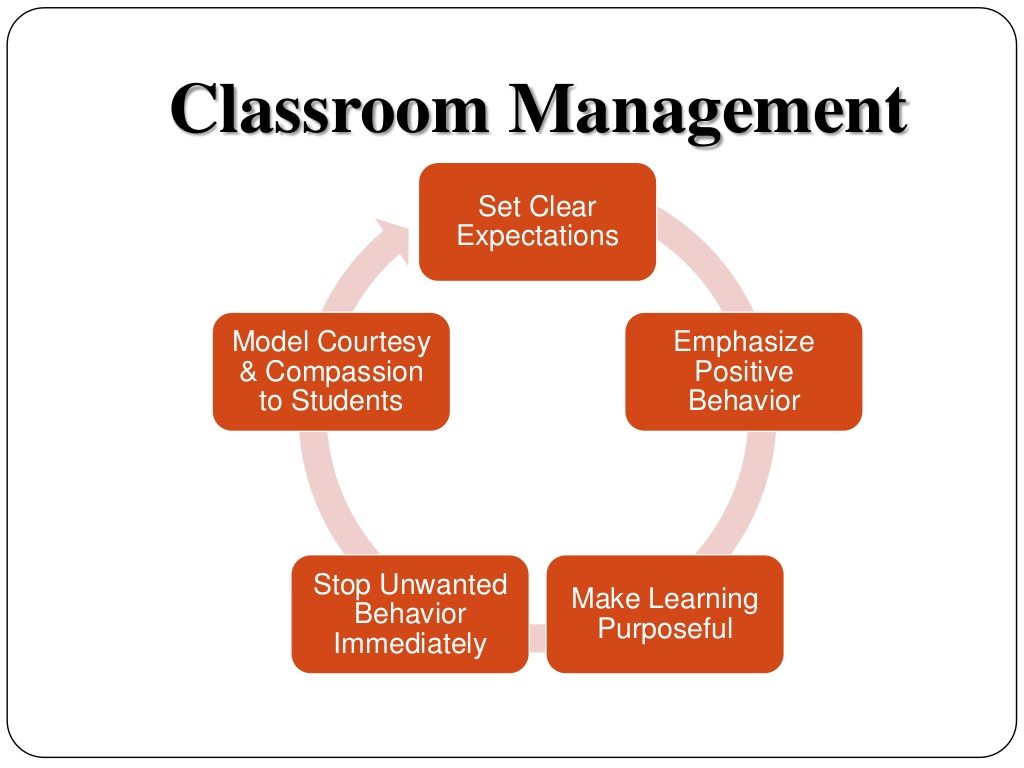 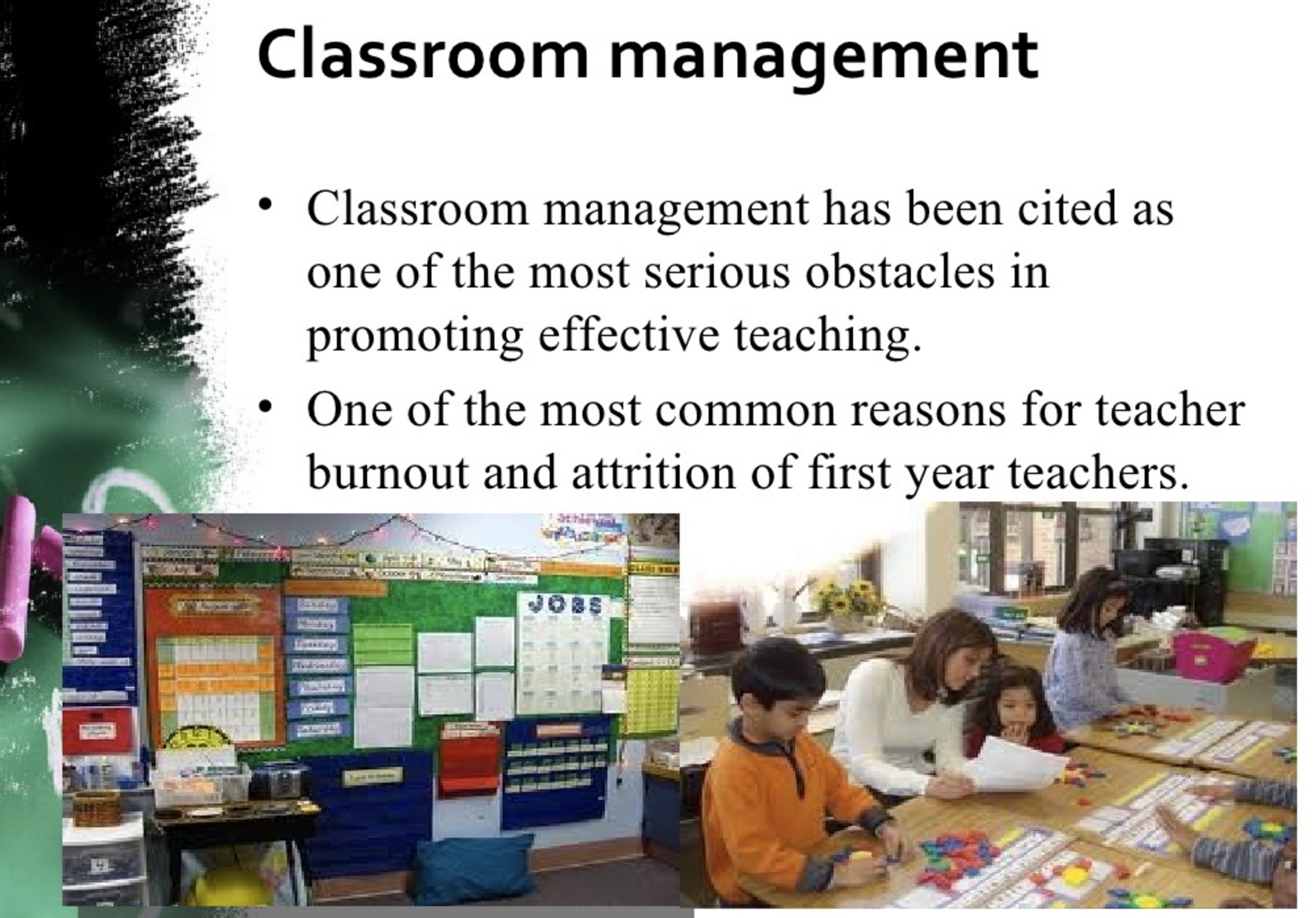 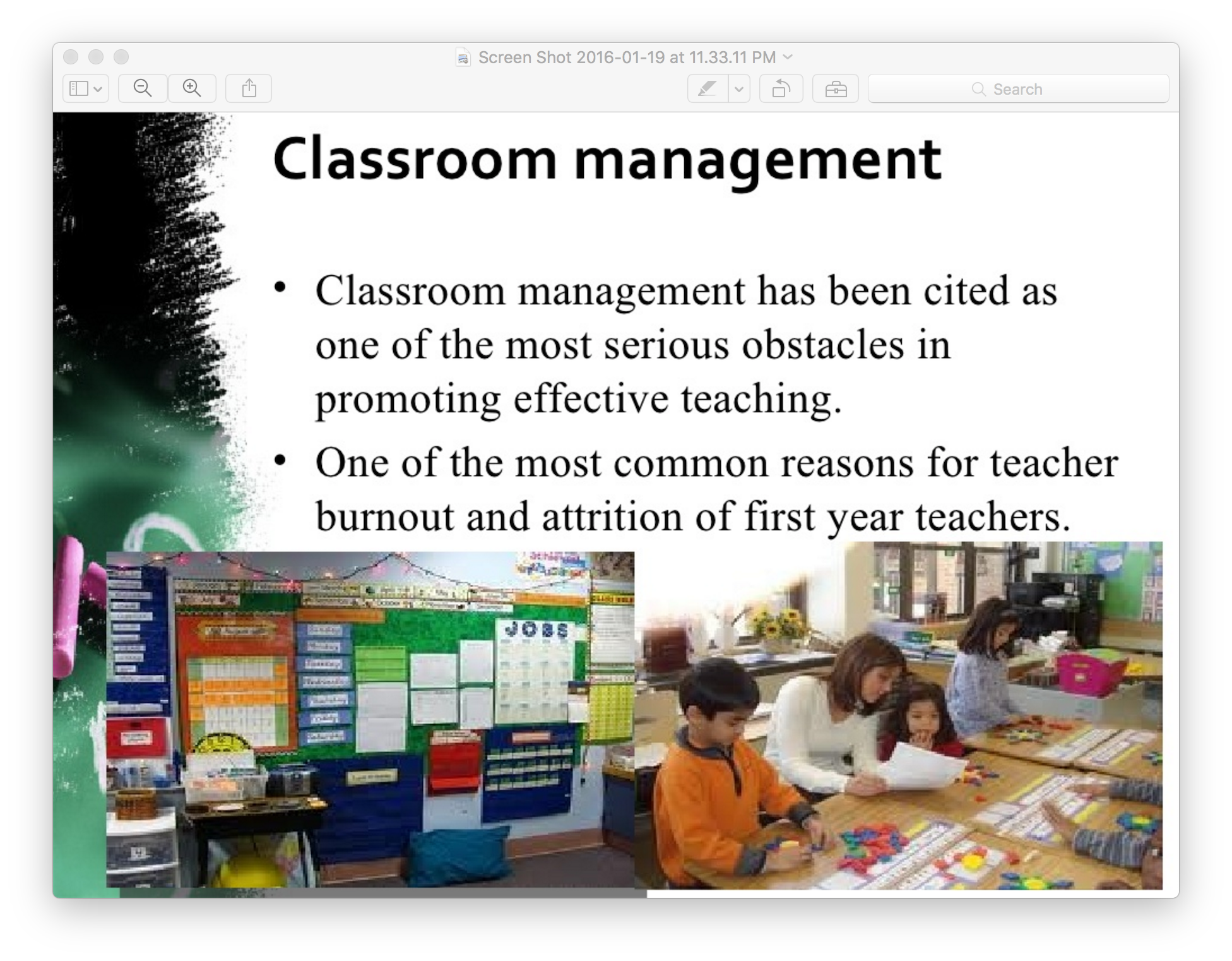 Key fundamental for Teacher
Know what you want and what you don`t want.
Show and tell your students what you expect (want).
When you get what you expect/ want, acknowledge (not praise) it.
When you get something else, act quickly and appropriately.
Teacher should …
Do
Don`t do
Don’t use same teaching style –its Boring
Avoid Repetitive activities
Don`t ignore it, In fact enforce them as a teacher with students
Don`t just rely all the time on technology.
Use different pedagogy 
Be Creative
Set guidelines 
Use technology in class   
( only for learning purpose)
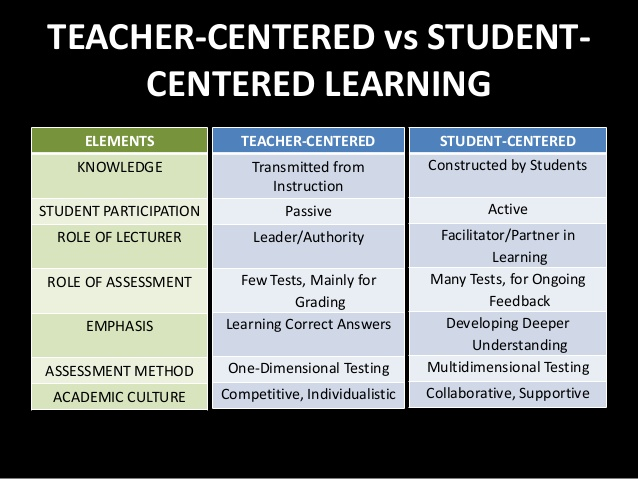 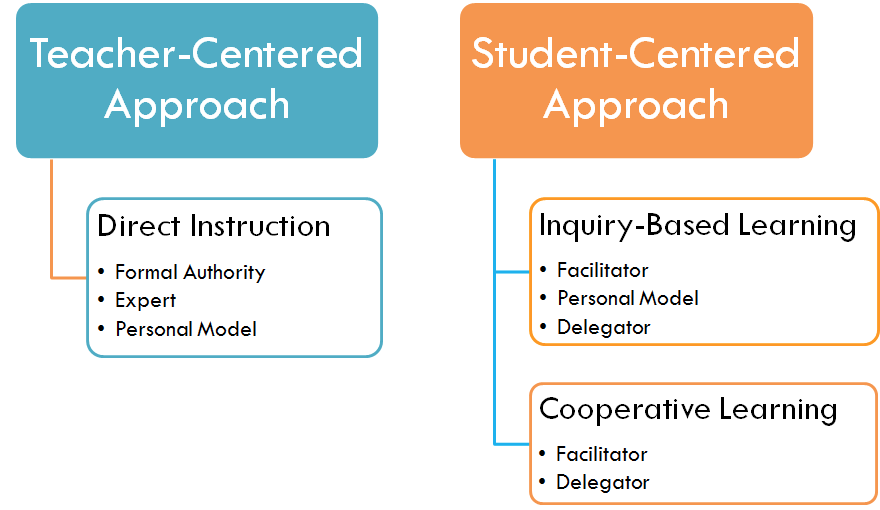 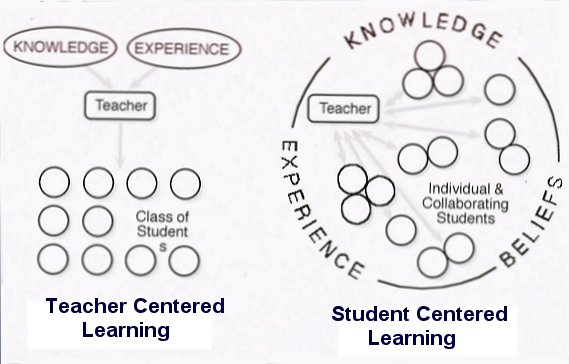 References:
Moore, K., & Hansen, J. (2012). Effective strategies for teaching in K-8 classrooms (pp. 52-75). Thousand Oaks: SAGE Publications.
Parkay, F., & Stanford, B. (1998). Becoming a teacher (4th ed.). Boston: Allyn and Bacon.
Parkay, F., & Stanford, B. (1998). Becoming a teacher (4th ed.). Boston: Allyn and Bacon.
Raffaelli, L. (2014, August 20). The Dos and Don'ts of Classroom Management: Your 25 Best Tips. Retrieved December 12, 2015, from http://www.edutopia.org/discussion/dos-and-donts-classroom-management-your-25-best-tips
Johnson, B. (2015, June 17). How to Manage Cell Phones in the Classroom. Retrieved December 12, 2015, from http://www.edutopia.org/blog/how-manage-cell-phones-classroom-ben-johnson
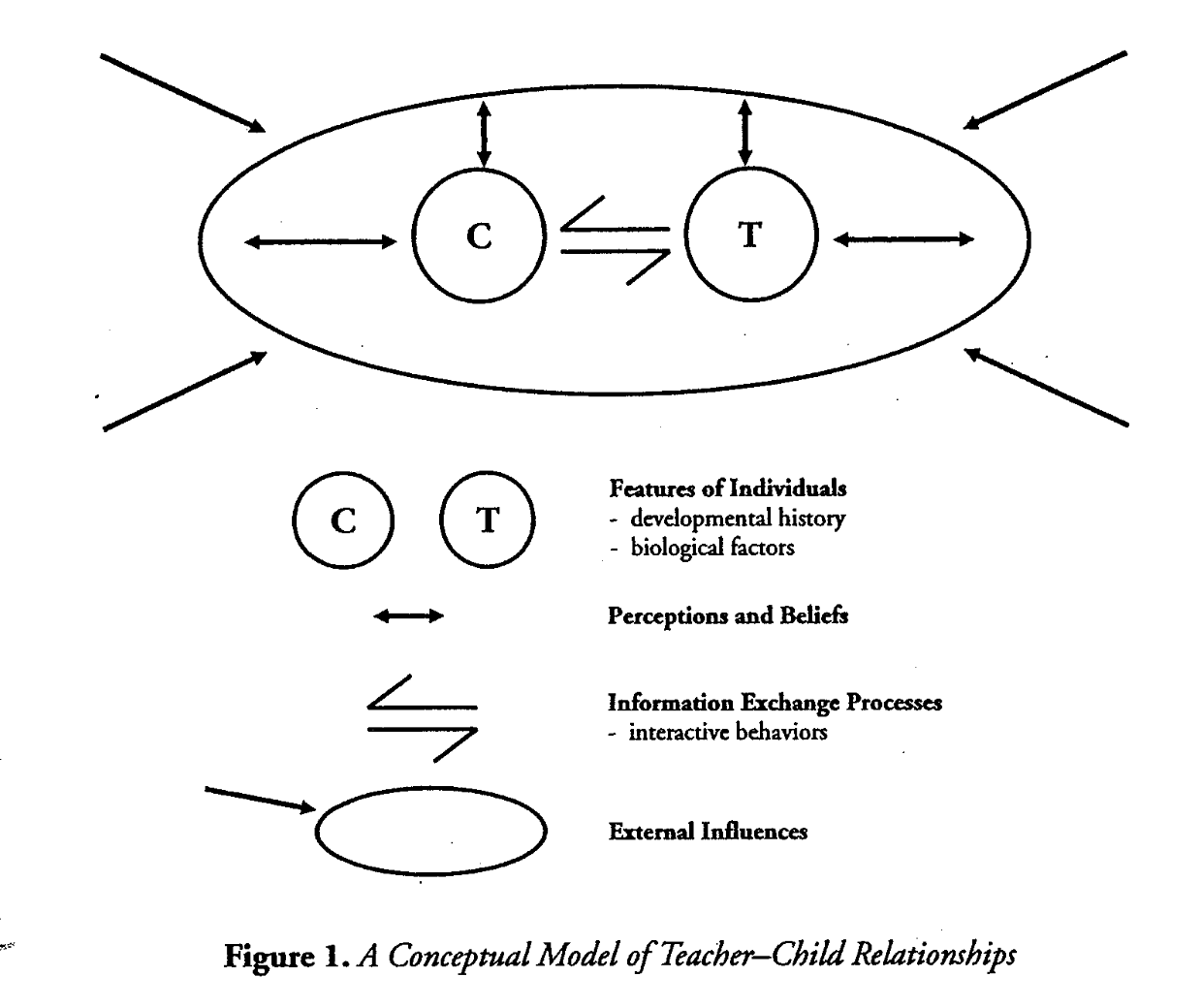